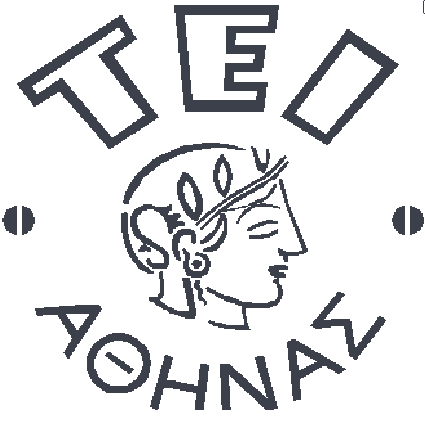 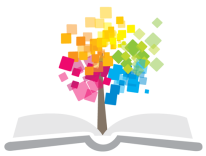 Ανοικτά Ακαδημαϊκά Μαθήματα στο ΤΕΙ Αθήνας
Μελάνια και επικαλυπτικά (Ε)
Ενότητα 8: Εκτίμηση των αντοχών εκτυπωμένων μελανιών σε χημικούς παράγοντες – λίπη, έλαια

Δρ. Σταματίνα Θεοχάρη Καθηγήτρια Εφαρμογών
Τμήμα Γραφιστικής/Κατεύθυνση Τεχνολογίας Γραφικών Τεχνών
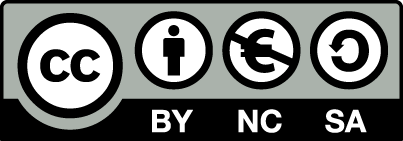 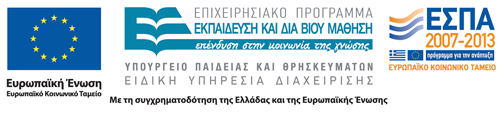 Στόχος ενότητας
Στόχος της ενότητας είναι η εξάσκηση των σπουδαστών στην εκτίμηση των αντοχών εκτυπωμένων μελανιών σε χημικούς παράγοντες – λίπη, έλαια.
1
Εισαγωγή (1 από 2)
Η μέθοδος βρίσκει εφαρμογή σε εκτυπωμένα μελάνια πάνω σε όλα τα είδη υποστρωμάτων, όπως το χαρτί, το χαρτόνι, τα μέταλλα (λευκοσίδηρος, αλουμίνιο, κτλ), τα πλαστικά, και με όλες τις μεθόδους εκτύπωσης. 
Αντοχή ενός εκτυπωμένου μελανιού στα μαγειρικά λίπη και έλαια νοείται η αντοχή του πάνω σε προϊόντα, όπως αυτά που αναφέρονται παραπάνω. Θεωρείται ανθεκτικό εάν δεν υποστεί καμιά μεταβολή και η μεταφορά του χρώματος είναι κάτω από το 4 της χρωματικής κλίμακας.
2
Εισαγωγή (2 από 2)
Υπάρχουν πολλές περιπτώσεις εκτυπωμένου χαρτιού περιτύλιξης τροφίμων, που το περιεχόμενό του είναι λιπαρό. 
Σε αυτές τις περιπτώσεις, το μελάνι δεν πρέπει να μεταφέρεται, όταν έρχεται σε επαφή με το προϊόν, σε αυτό ή στα χέρια. 
Υπάρχουν πολλά χρώματα, που επειδή δεν έχουν επαρκή αντίσταση σε αυτές τις συνθήκες, δεν πρέπει να χρησιμοποιούνται στα μελάνια.
3
Όργανα / Υλικά
Δείγμα εκτυπωμένου μελανιού και δείγμα ελέγχου.
Διηθητικό χαρτί, με λεία και μαλακή επιφάνεια.
Μαγειρικό λίπος, έλαιο σε κατάλληλο δοχείο (π.χ. τριβλείο Petri).
Γυάλινα πλακίδια.
Χρωματική κλίμακα gray-scale.
4
Πειραματική διαδικασία (1 από 2)
Τοποθετείται ένα δοκίμιο με την εκτυπωμένη του πλευρά πάνω σε λίπος, στο τριβλείο Petri και πιέζεται ελαφρά. 
Αφήνεται σε θερμοκρασία περιβάλλοντος για 24 ώρες και στη συνέχεια σε ψυγείο για να επιτευχθεί αποκόλληση του δοκιμίου. 
Στην περίπτωση δοκιμής με κάποιο έλαιο, το δοκίμιο πιέζεται με την εκτυπωμένη του πλευρά πάνω σε τρία φύλλα διηθητικού χαρτιού, που προηγουμένως έχουν εμβαπτιστεί στο προς εξέταση έλαιο.
5
Πειραματική διαδικασία (2 από 2)
Το όλο σύστημα, τοποθετείται ανάμεσα στα δύο γυάλινα πλακίδια και αφήνεται κάτω από βάρος 1 kg για περίπου 3 ώρες, σε θερμοκρασία περιβάλλοντος (20◦ C ± 2◦ C) και σε ατμόσφαιρα κορεσμένη από υδρατμούς. 
Μετά αποκολλάται το δοκίμιο από το διηθητικό χαρτί και παρατηρούνται οι τυχόν μεταβολές στο χρωματισμό του.
Στη συνέχεια καταγράφονται οι παρατηρήσεις σε πίνακα αποτελεσμάτων.
6
Δείγμα
7
Σχόλια – συμπεράσματα
Με βάση των πίνακα των αποτελεσμάτων καταγράφονται σχόλια και παρατηρήσεις σχετικά με την αντοχή των δειγμάτων στη δοκιμασία.
8
[Speaker Notes: Κείμενο;]
Βιβλιογραφία
Σημειώσεις για το εργαστήριο «Μελάνια», Στ. Θεοχάρη, Σ.Γ.Τ.Κ.Σ., ΤΕΙ Αθήνας, 2008.
Μελάνια και καλυπτικά εκτυπώσεων, Thompson, B, Εκδ. ΙΩΝ, 1998.
Μελάνια Εκτυπώσεων, Todd R., Εκδ. ΙΩΝ, 1999.
Εργαστηριακές ασκήσεις Υλικών ΙΙ, Σ.Γ.Τ.Κ.Σ., Τ.Ε.Ι. Αθήνας, Ειρ. Στρατή, Αθήνα 1997.
Σημειώσεις Μελάνια – Φωτοευαπαθείς ενώσεις, Π. Παπαδάκου, ΤΕΙ Αθήνας, 2007.
9
Τέλος Ενότητας
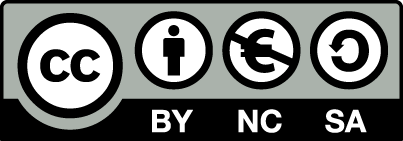 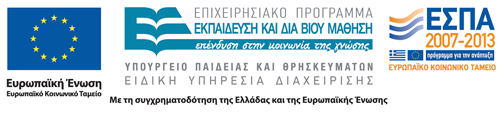 Σημειώματα
Σημείωμα Αναφοράς
Copyright Τεχνολογικό Εκπαιδευτικό Ίδρυμα Αθήνας, Σταματίνα Θεοχάρη 2014. Σταματίνα Θεοχάρη. «Μελάνια και επικαλυπτικά (Ε). Ενότητα 8: Εκτίμηση των αντοχών εκτυπωμένων μελανιών σε χημικούς παράγοντες – λίπη, έλαια ». Έκδοση: 1.0. Αθήνα 2014. Διαθέσιμο από τη δικτυακή διεύθυνση: ocp.teiath.gr.
Σημείωμα Αδειοδότησης
Το παρόν υλικό διατίθεται με τους όρους της άδειας χρήσης Creative Commons Αναφορά, Μη Εμπορική Χρήση Παρόμοια Διανομή 4.0 [1] ή μεταγενέστερη, Διεθνής Έκδοση.   Εξαιρούνται τα αυτοτελή έργα τρίτων π.χ. φωτογραφίες, διαγράμματα κ.λ.π., τα οποία εμπεριέχονται σε αυτό. Οι όροι χρήσης των έργων τρίτων επεξηγούνται στη διαφάνεια  «Επεξήγηση όρων χρήσης έργων τρίτων». 
Τα έργα για τα οποία έχει ζητηθεί άδεια  αναφέρονται στο «Σημείωμα  Χρήσης Έργων Τρίτων».
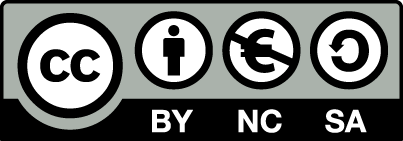 [1] http://creativecommons.org/licenses/by-nc-sa/4.0/ 
Ως Μη Εμπορική ορίζεται η χρήση:
που δεν περιλαμβάνει άμεσο ή έμμεσο οικονομικό όφελος από την χρήση του έργου, για το διανομέα του έργου και αδειοδόχο
που δεν περιλαμβάνει οικονομική συναλλαγή ως προϋπόθεση για τη χρήση ή πρόσβαση στο έργο
που δεν προσπορίζει στο διανομέα του έργου και αδειοδόχο έμμεσο οικονομικό όφελος (π.χ. διαφημίσεις) από την προβολή του έργου σε διαδικτυακό τόπο
Ο δικαιούχος μπορεί να παρέχει στον αδειοδόχο ξεχωριστή άδεια να χρησιμοποιεί το έργο για εμπορική χρήση, εφόσον αυτό του ζητηθεί.
Επεξήγηση όρων χρήσης έργων τρίτων
Δεν επιτρέπεται η επαναχρησιμοποίηση του έργου, παρά μόνο εάν ζητηθεί εκ νέου άδεια από το δημιουργό.
©
διαθέσιμο με άδεια CC-BY
Επιτρέπεται η επαναχρησιμοποίηση του έργου και η δημιουργία παραγώγων αυτού με απλή αναφορά του δημιουργού.
διαθέσιμο με άδεια CC-BY-SA
Επιτρέπεται η επαναχρησιμοποίηση του έργου με αναφορά του δημιουργού, και διάθεση του έργου ή του παράγωγου αυτού με την ίδια άδεια.
διαθέσιμο με άδεια CC-BY-ND
Επιτρέπεται η επαναχρησιμοποίηση του έργου με αναφορά του δημιουργού. 
Δεν επιτρέπεται η δημιουργία παραγώγων του έργου.
διαθέσιμο με άδεια CC-BY-NC
Επιτρέπεται η επαναχρησιμοποίηση του έργου με αναφορά του δημιουργού. 
Δεν επιτρέπεται η εμπορική χρήση του έργου.
Επιτρέπεται η επαναχρησιμοποίηση του έργου με αναφορά του δημιουργού
και διάθεση του έργου ή του παράγωγου αυτού με την ίδια άδεια.
Δεν επιτρέπεται η εμπορική χρήση του έργου.
διαθέσιμο με άδεια CC-BY-NC-SA
διαθέσιμο με άδεια CC-BY-NC-ND
Επιτρέπεται η επαναχρησιμοποίηση του έργου με αναφορά του δημιουργού.
Δεν επιτρέπεται η εμπορική χρήση του έργου και η δημιουργία παραγώγων του.
διαθέσιμο με άδεια 
CC0 Public Domain
Επιτρέπεται η επαναχρησιμοποίηση του έργου, η δημιουργία παραγώγων αυτού και η εμπορική του χρήση, χωρίς αναφορά του δημιουργού.
Επιτρέπεται η επαναχρησιμοποίηση του έργου, η δημιουργία παραγώγων αυτού και η εμπορική του χρήση, χωρίς αναφορά του δημιουργού.
διαθέσιμο ως κοινό κτήμα
χωρίς σήμανση
Συνήθως δεν επιτρέπεται η επαναχρησιμοποίηση του έργου.
Διατήρηση Σημειωμάτων
Οποιαδήποτε αναπαραγωγή ή διασκευή του υλικού θα πρέπει να συμπεριλαμβάνει:
το Σημείωμα Αναφοράς
το Σημείωμα Αδειοδότησης
τη δήλωση Διατήρησης Σημειωμάτων
το Σημείωμα Χρήσης Έργων Τρίτων (εφόσον υπάρχει)
μαζί με τους συνοδευόμενους υπερσυνδέσμους.
Χρηματοδότηση
Το παρόν εκπαιδευτικό υλικό έχει αναπτυχθεί στo πλαίσιo του εκπαιδευτικού έργου του διδάσκοντα.
Το έργο «Ανοικτά Ακαδημαϊκά Μαθήματα στο ΤΕΙ Αθηνών» έχει χρηματοδοτήσει μόνο την αναδιαμόρφωση του εκπαιδευτικού υλικού. 
Το έργο υλοποιείται στο πλαίσιο του Επιχειρησιακού Προγράμματος «Εκπαίδευση και Δια Βίου Μάθηση» και συγχρηματοδοτείται από την Ευρωπαϊκή Ένωση (Ευρωπαϊκό Κοινωνικό Ταμείο) και από εθνικούς πόρους.
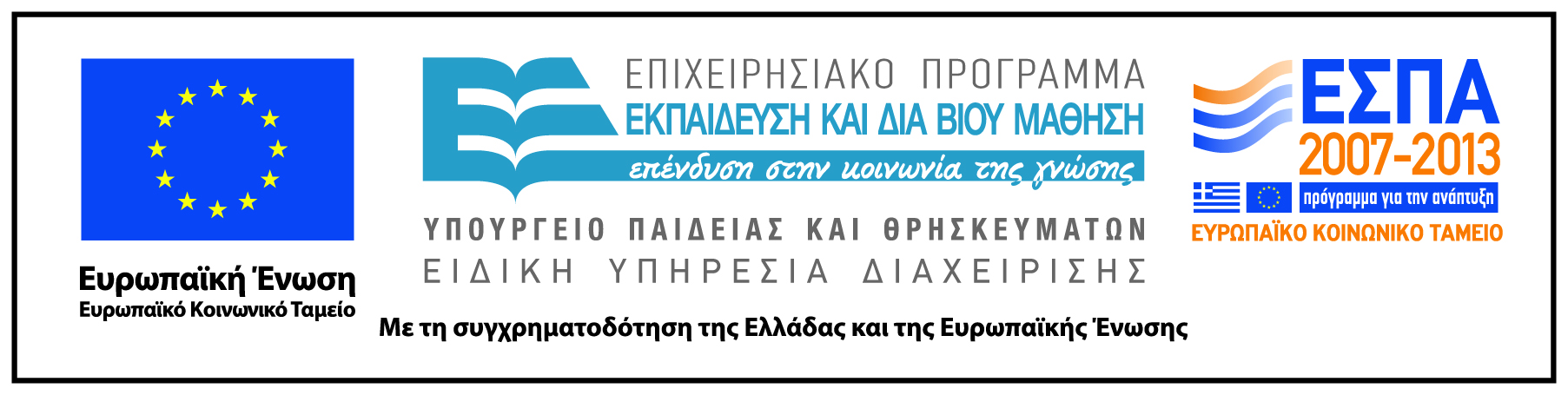